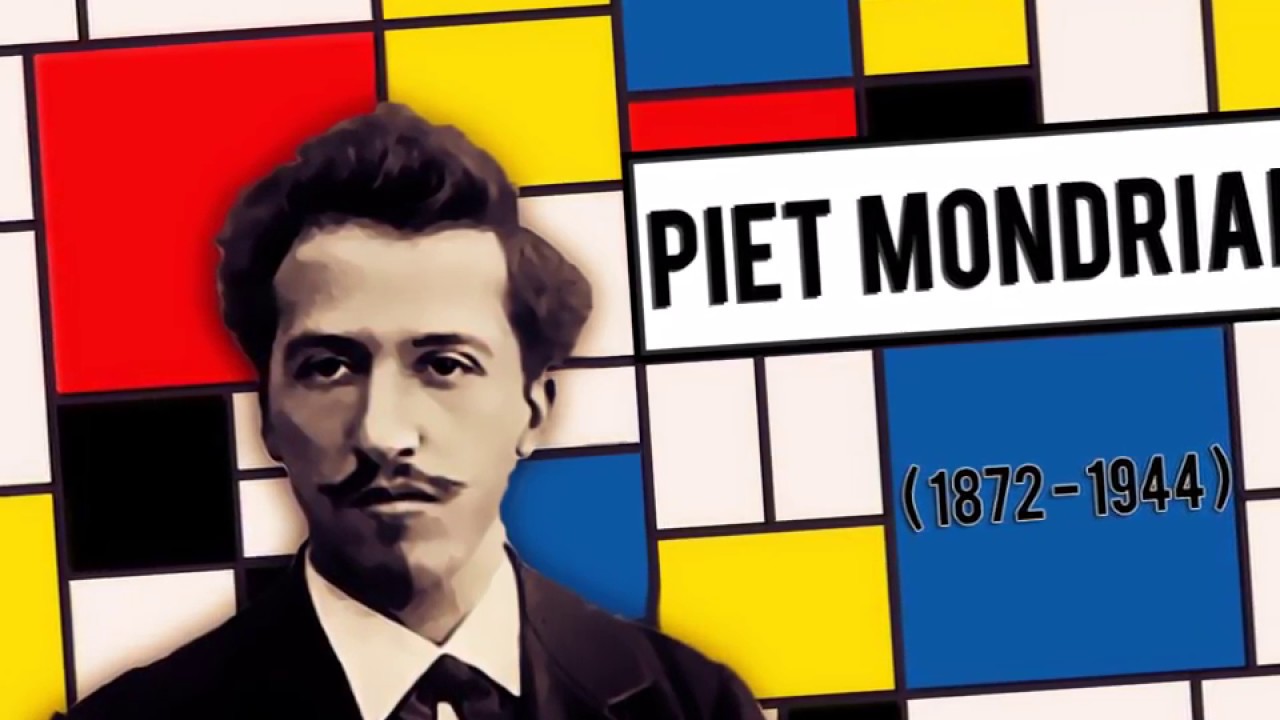 Trata de atopar a estrutura básica do universo a través da súa pintura. 
As formas xeométricas fórmanse a través do branco e o negro que son a mestura de todas as cores e a ausencia de todas elas. 
A curva desaparece da súa obra.
 Vermello, azul e amarelo son as cores que observamos nas súas obras, nada de mesturas de cor que nos den como resultado o verde ou o laranxa, iso sería traicionar todo aquilo que de puro teñen as cores primarias.
OBRAS MÁIS IMPORTANTES
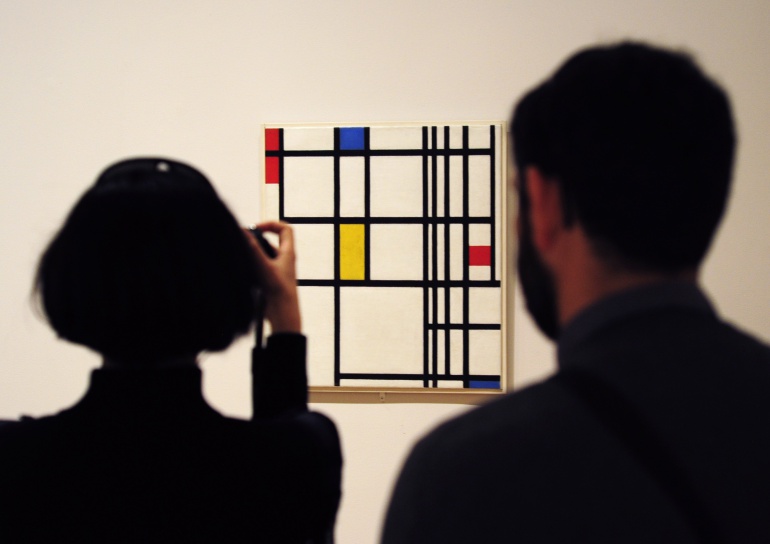 Cuidad de Nueva York
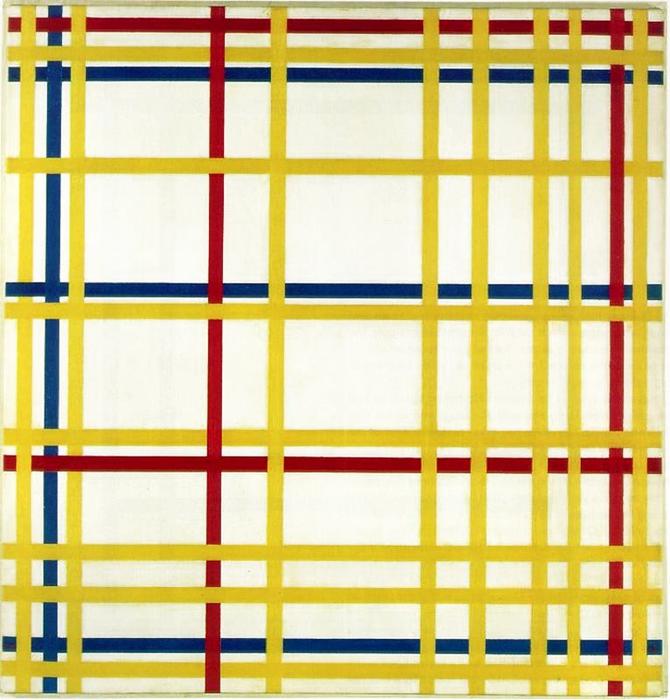 La dama danzante
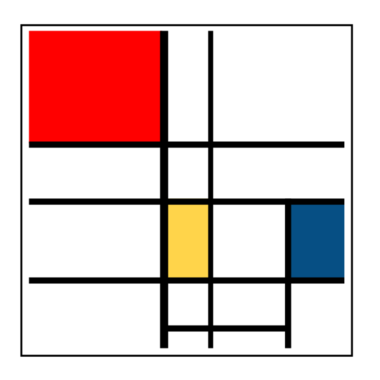 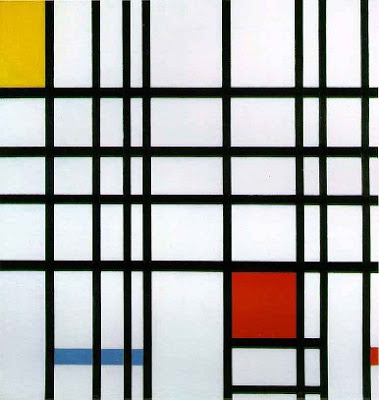 Composición en rojo, amarillo y azul (1921)
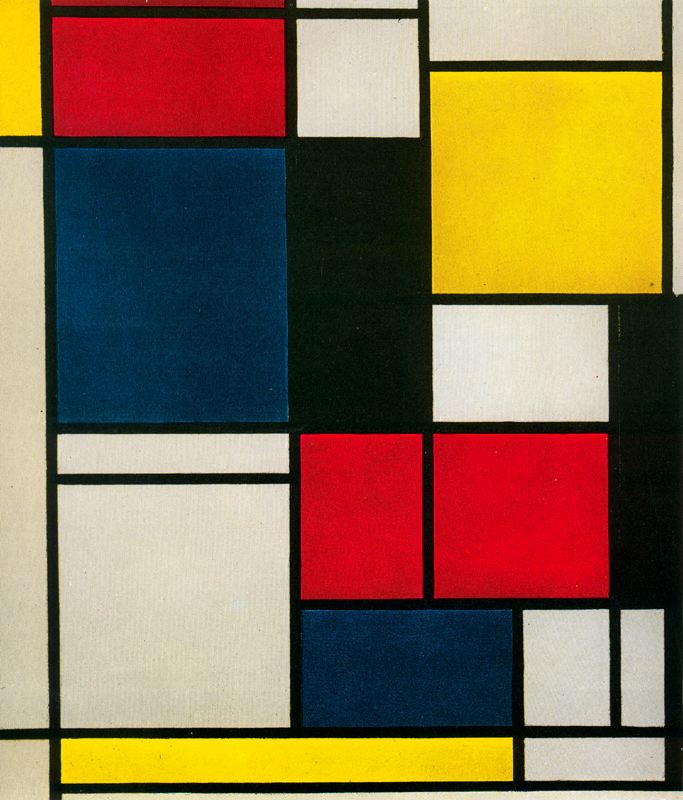 Cuadro nº 2
Año: 1925
Técnica: Óleo sobre tela.
Medidas: 75 x 65 cm.
Ubicación actual: Colección Max Bill. Zurich
TRABALLOS DOUTROS 
ALUMNOS E ALUMNAS
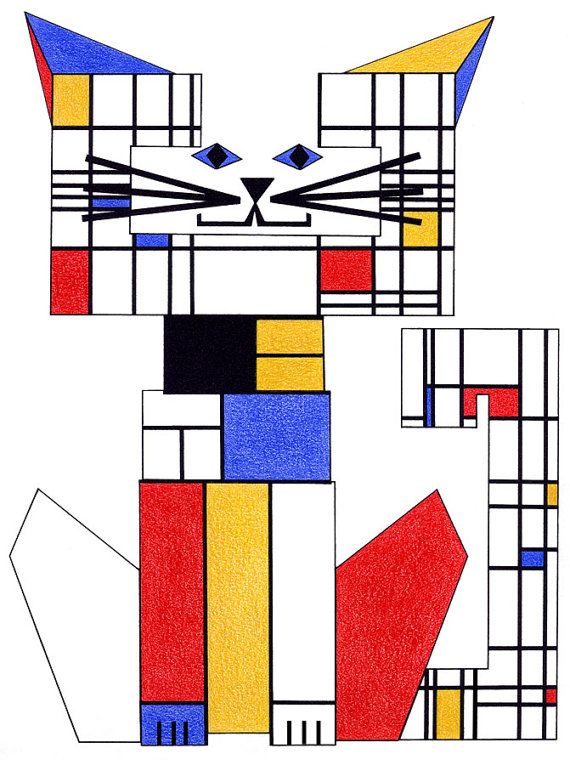 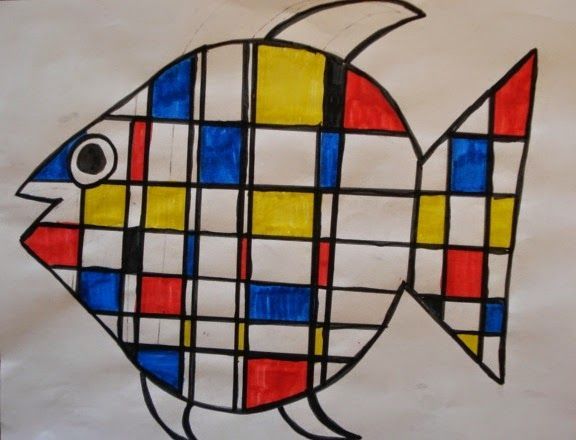 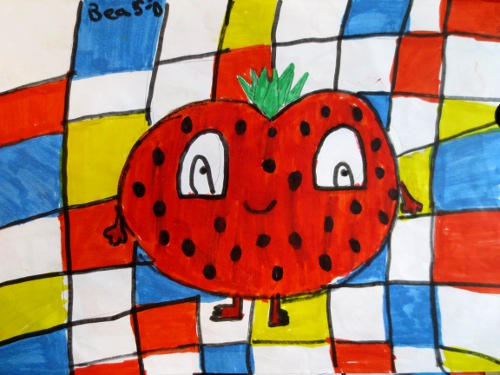 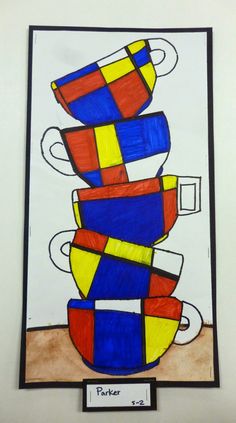 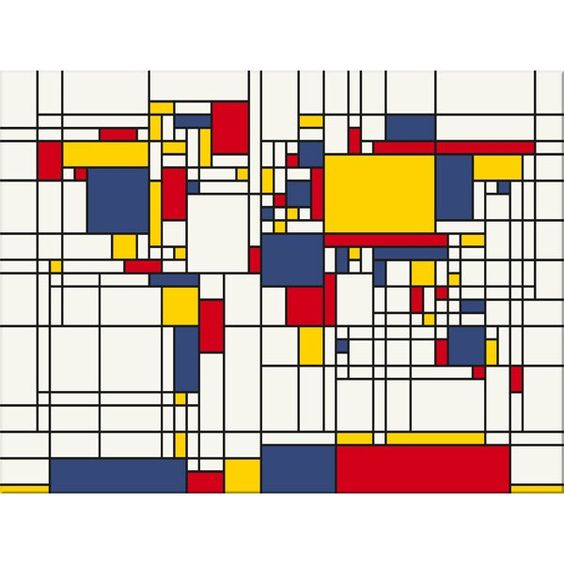 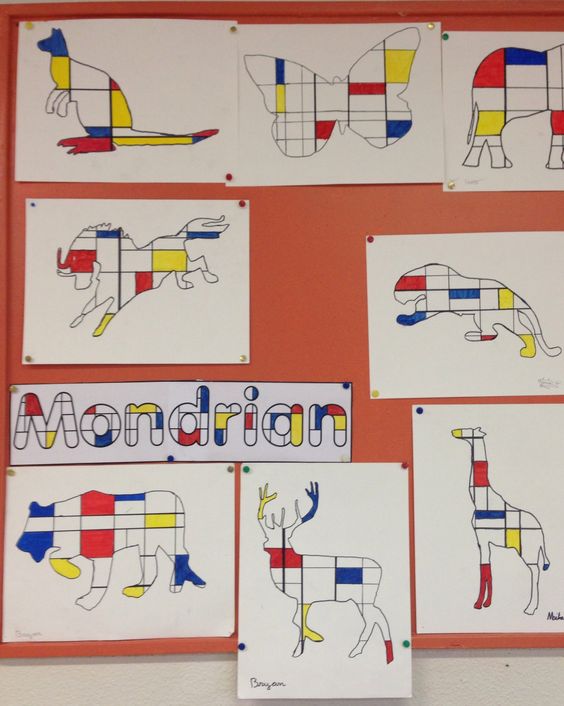 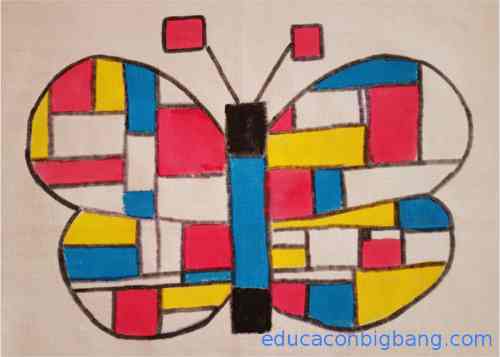 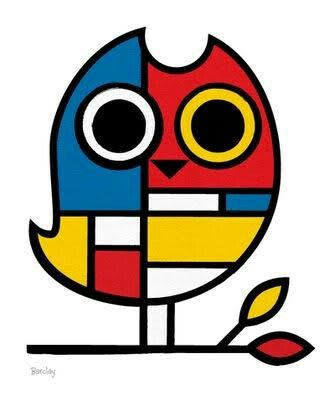 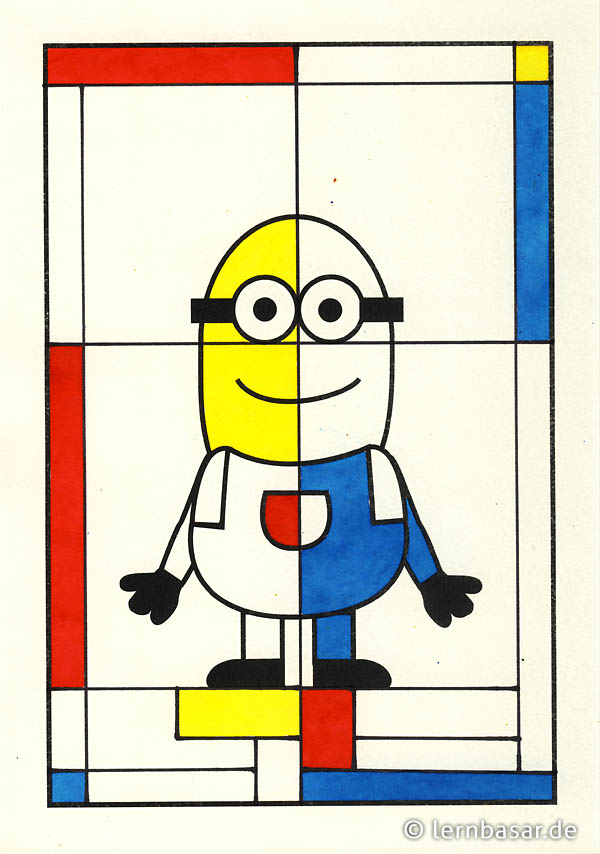 Objetos inspirados en 
Piet Mondrian
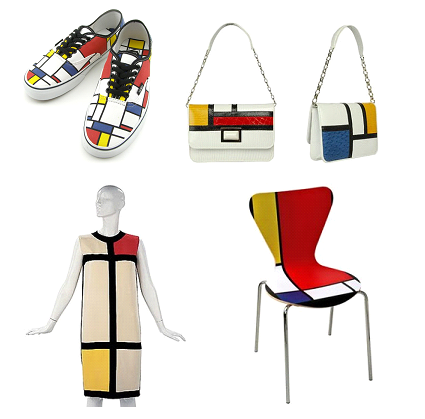 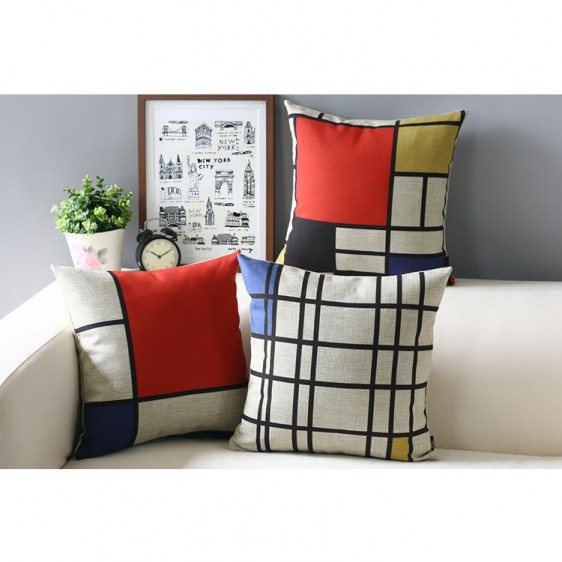 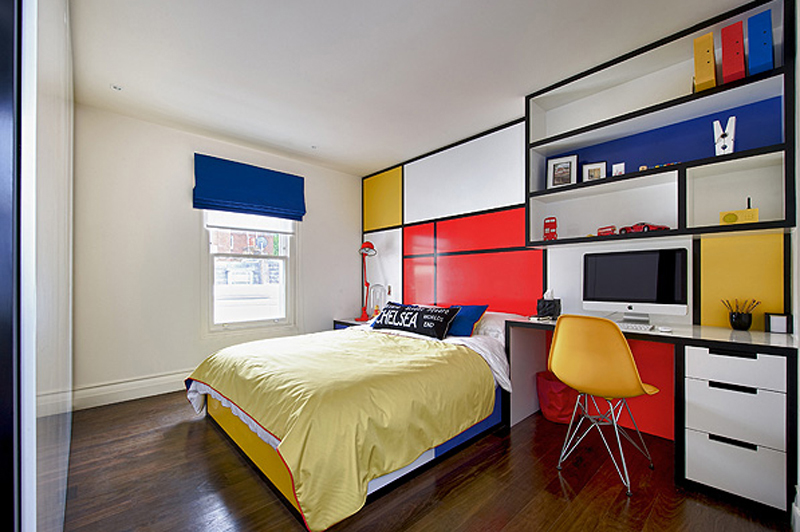 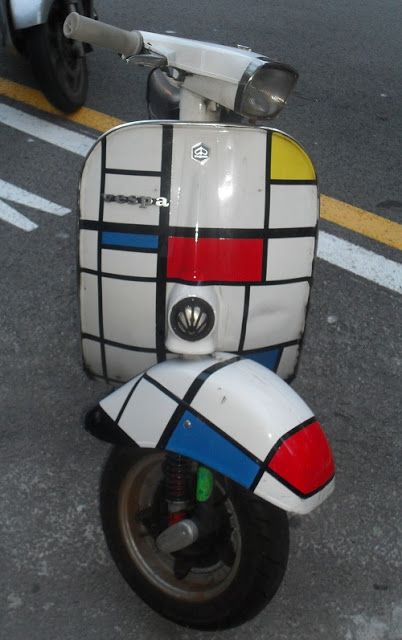 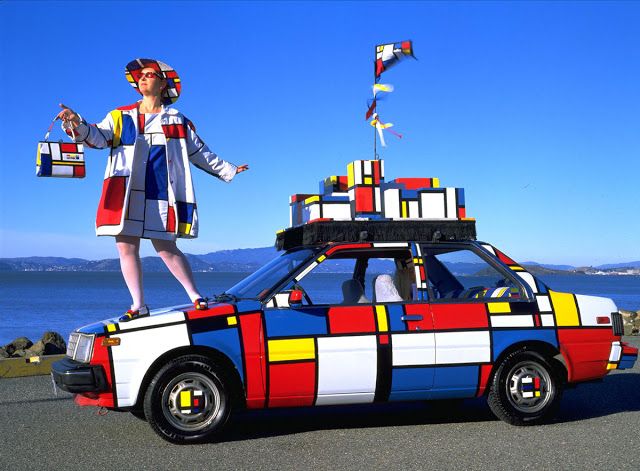 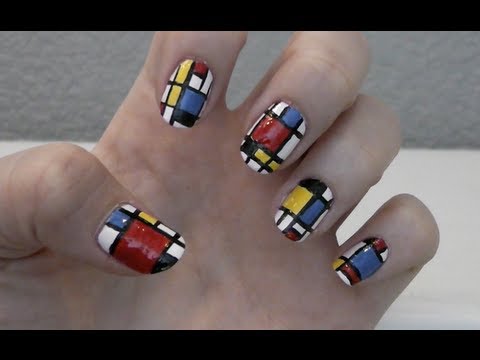